Товар и деньги
Жетоны
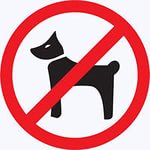 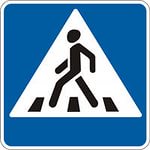 Вопросы и задания учащимся
Какие из этих слов могут рассматриваться как товар?
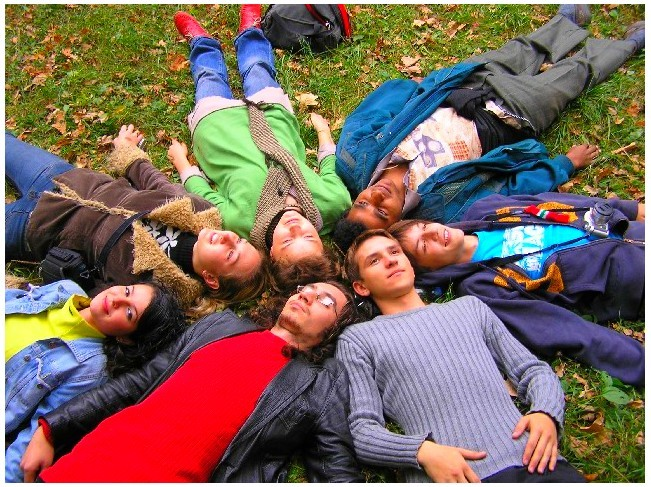 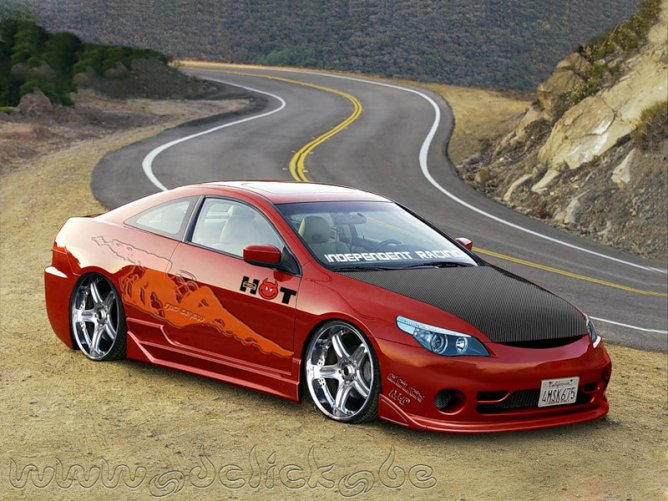 Автомобиль
Дружба
Квартира
Одежда
Счастье
Любовь
Украшения
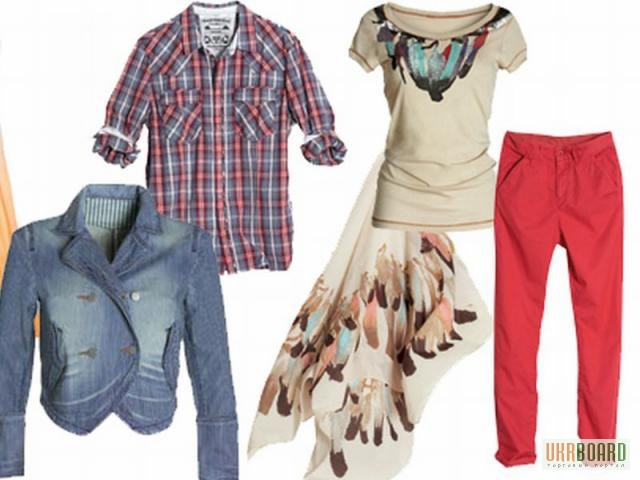 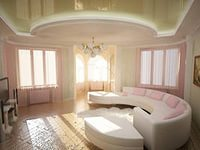 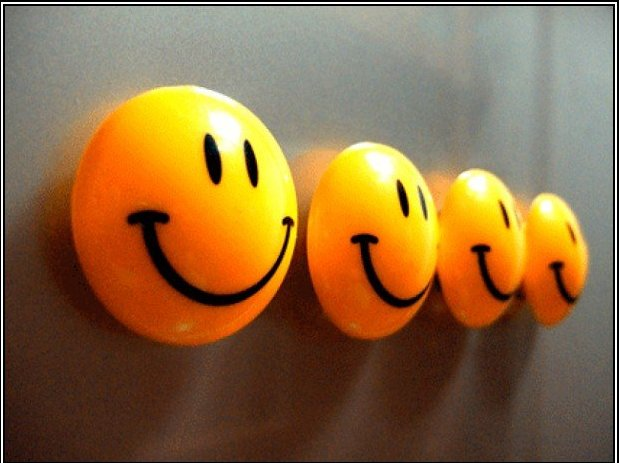 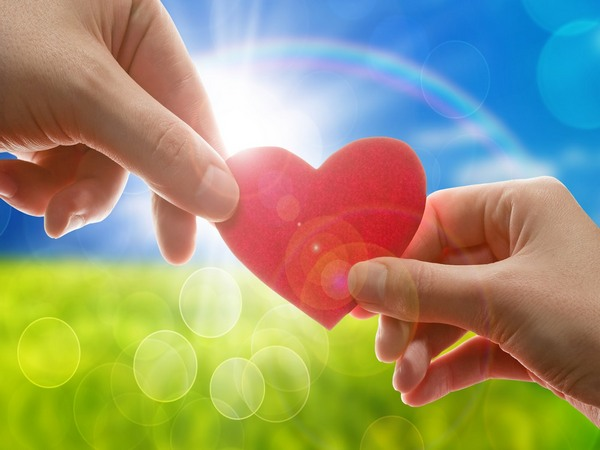 Товар – продукт труда, произведённый для продажи.
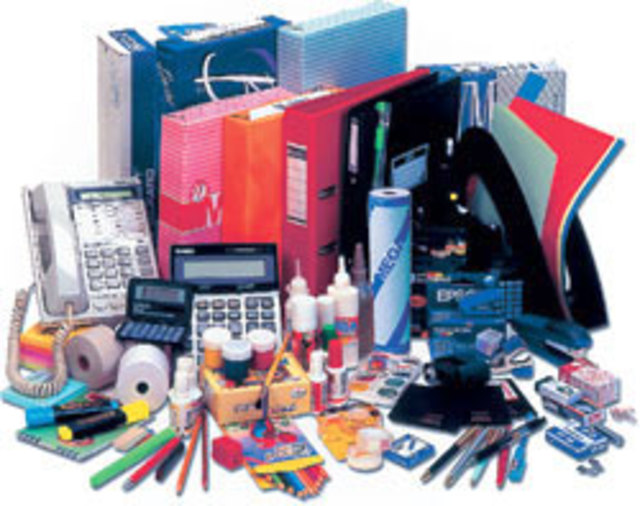 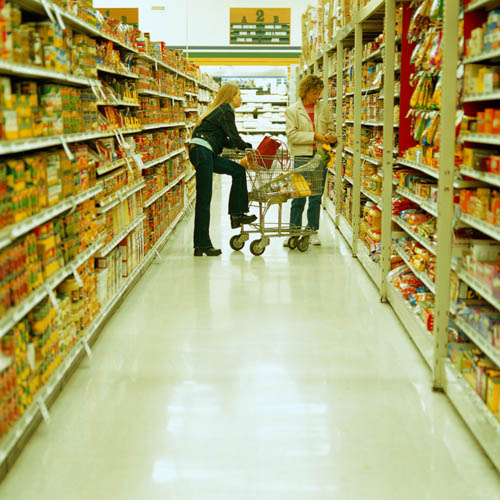 Свойства товара
Услуги - это особая деятельность, которая удовлетворяет наши потребности.
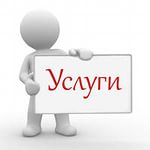 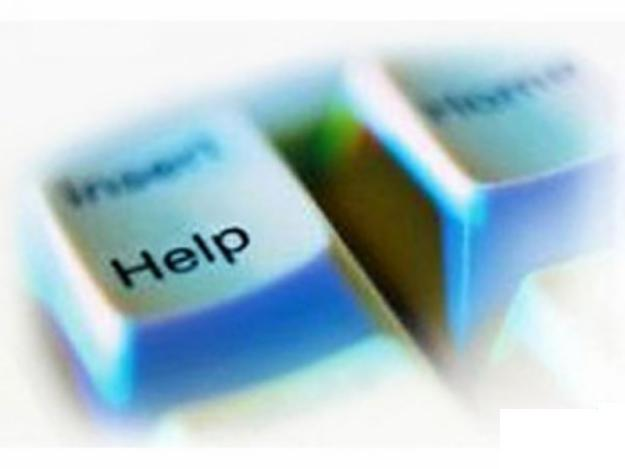 Функции денег
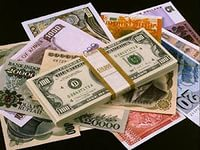 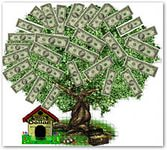 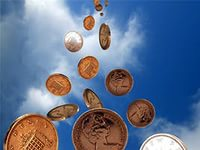 Покупательная способность – количество товаров и услуг, которые мы можем купить на наши деньги.
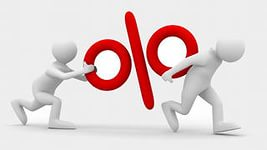 Задание: 
учащиеся, которые подготавливали презентацию товара, презентуют свой товар, пытаясь его продать остальным. 
все остальные должны определить, у кого они купят товар и отдать свои деньги, тому кто на их взгляд убедительнее предлагал товар.
Время – 15 мин
Работа с вопросами:
1. Сколько денег заработал каждый из ребят?
2. Почему купили именно этот товар?
3. Какие качества выступающих помогли сделать выбор?
Инфляция – переполнение сферы обращения бумажными деньгами из-за чрезмерного их выпуска по сравнению с потребностями в действительных деньгах – золоте.
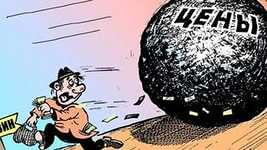 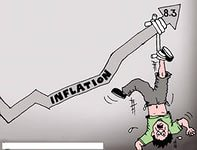